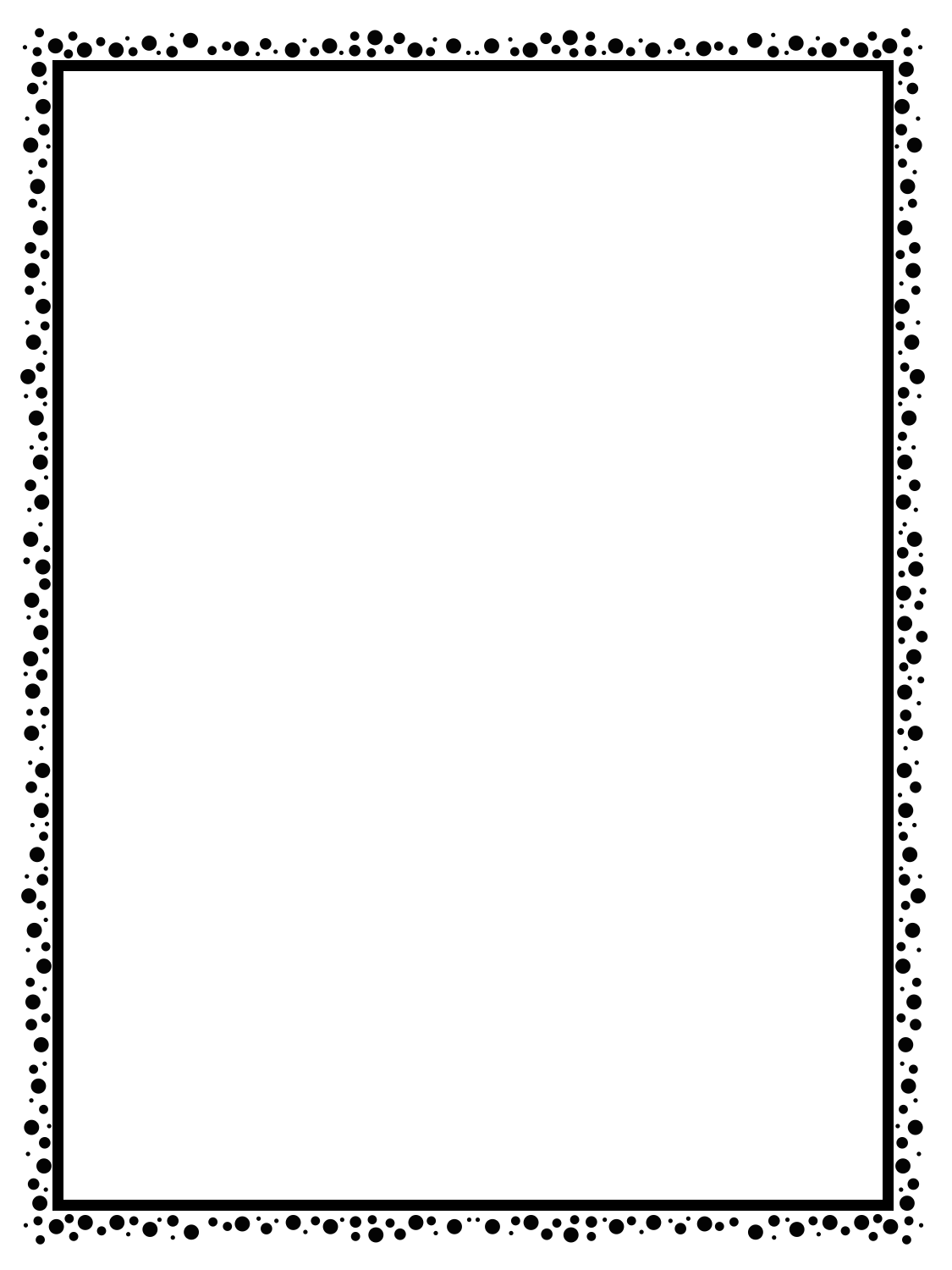 CATEGORIAS SEMÁNTICAS
COLOREA Y UNE LAS PALABRAS QUE TIENEN RELACIÓN
Chaqueta
Moto
Perro
Tenazas
Gato
Camiseta
Tortuga
Abrigo
Martillo
Avión
Alicate
Coche
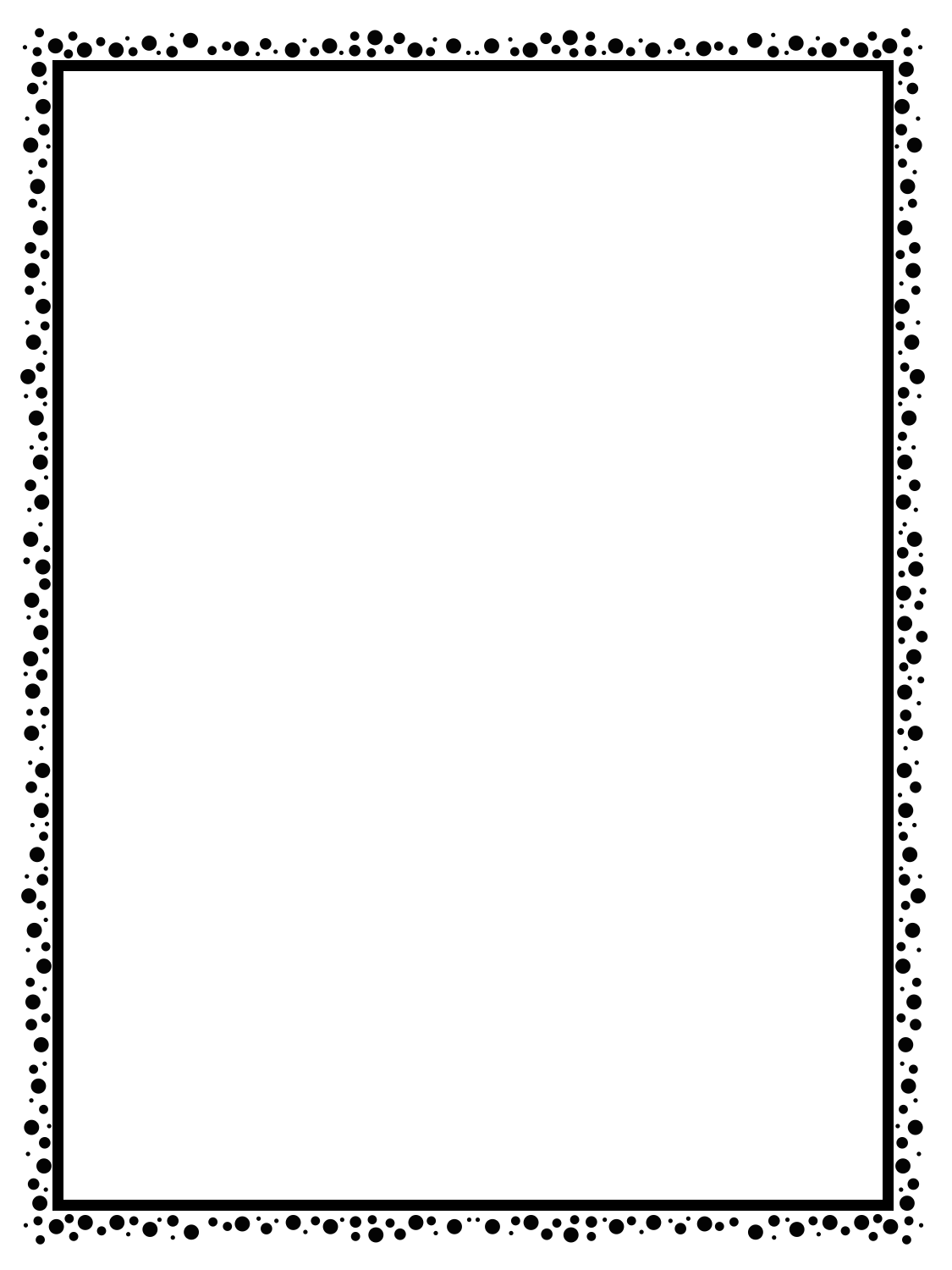 CATEGORIAS SEMÁNTICAS
COLOREA Y UNE LAS PALABRAS QUE TIENEN RELACIÓN
Chaqueta
Moto
Perro
Tenazas
Gato
Camiseta
Tortuga
Abrigo
Martillo
Avión
Alicate
Coche
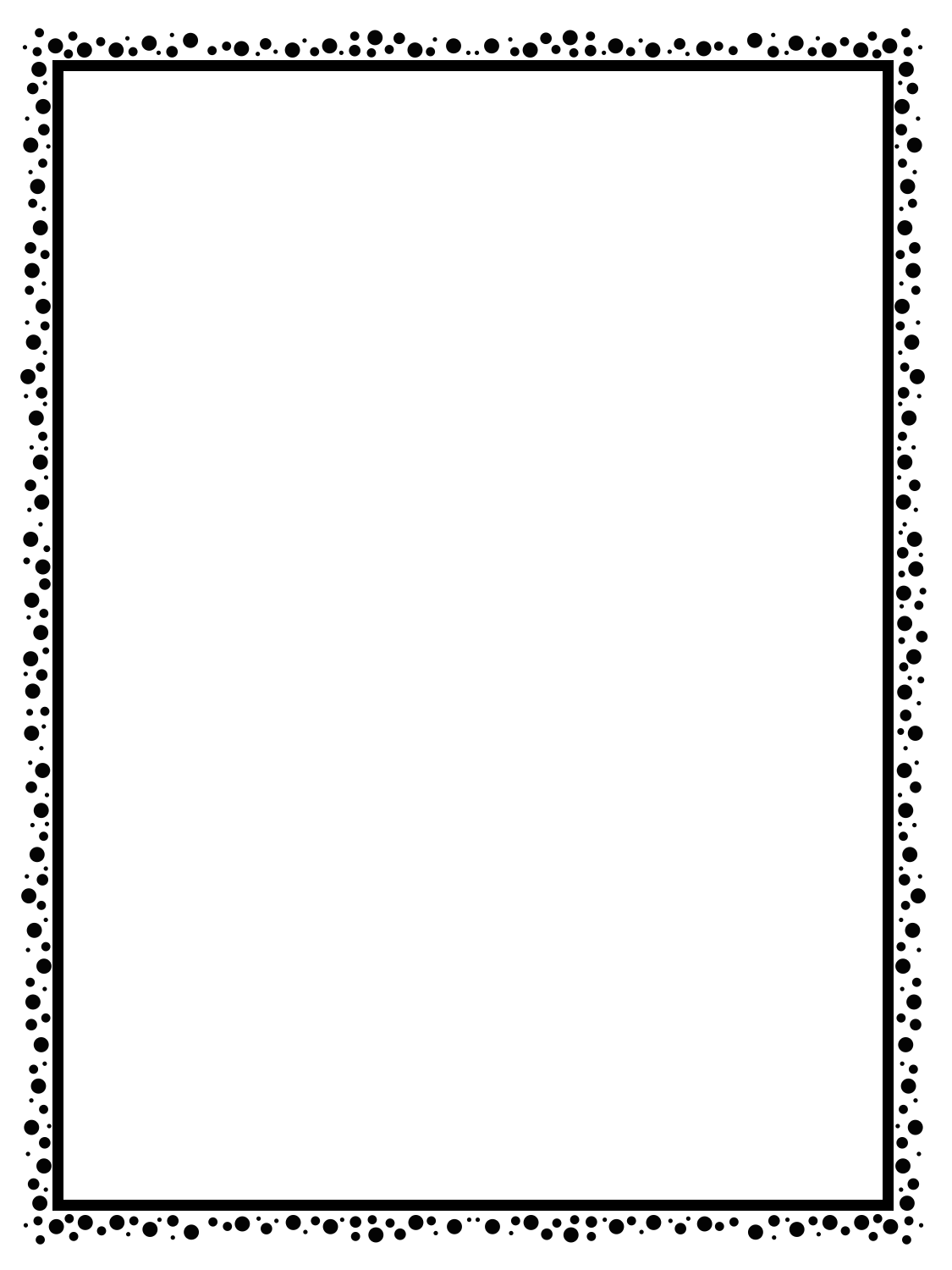 CATEGORIAS SEMÁNTICAS
COLOREA Y UNE LAS PALABRAS QUE TIENEN RELACIÓN
Sillón
Raqueta
Silla
Sandalia
Calamar
Pelota
Sepia
Sofá
Pulpo
Zapato
Red
Botas
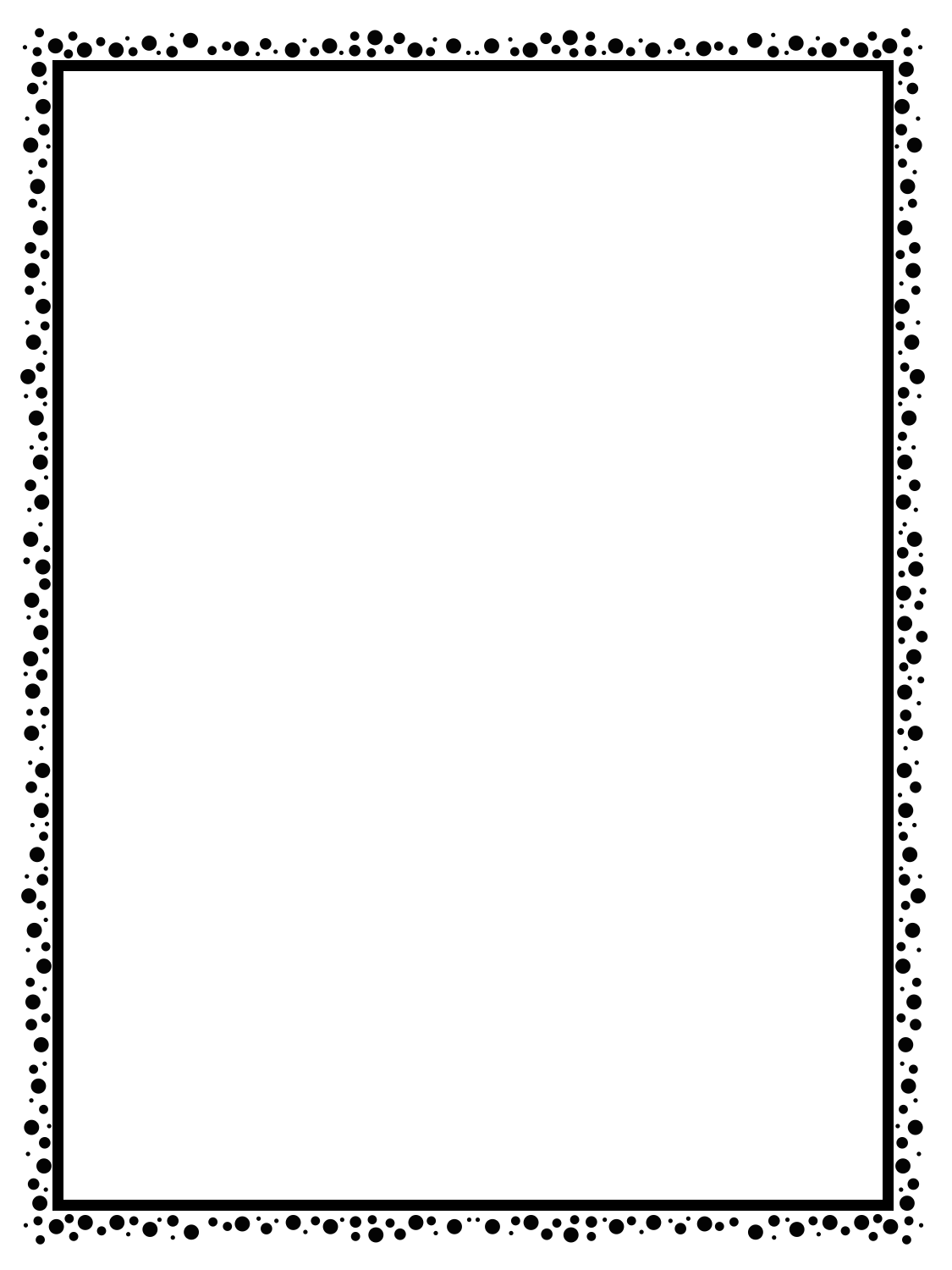 CATEGORIAS SEMÁNTICAS
COLOREA Y UNE LAS PALABRAS QUE TIENEN RELACIÓN
Sillón
Raqueta
Silla
Sandalia
Calamar
Pelota
Sepia
Sofá
Pulpo
Zapato
Red
Botas
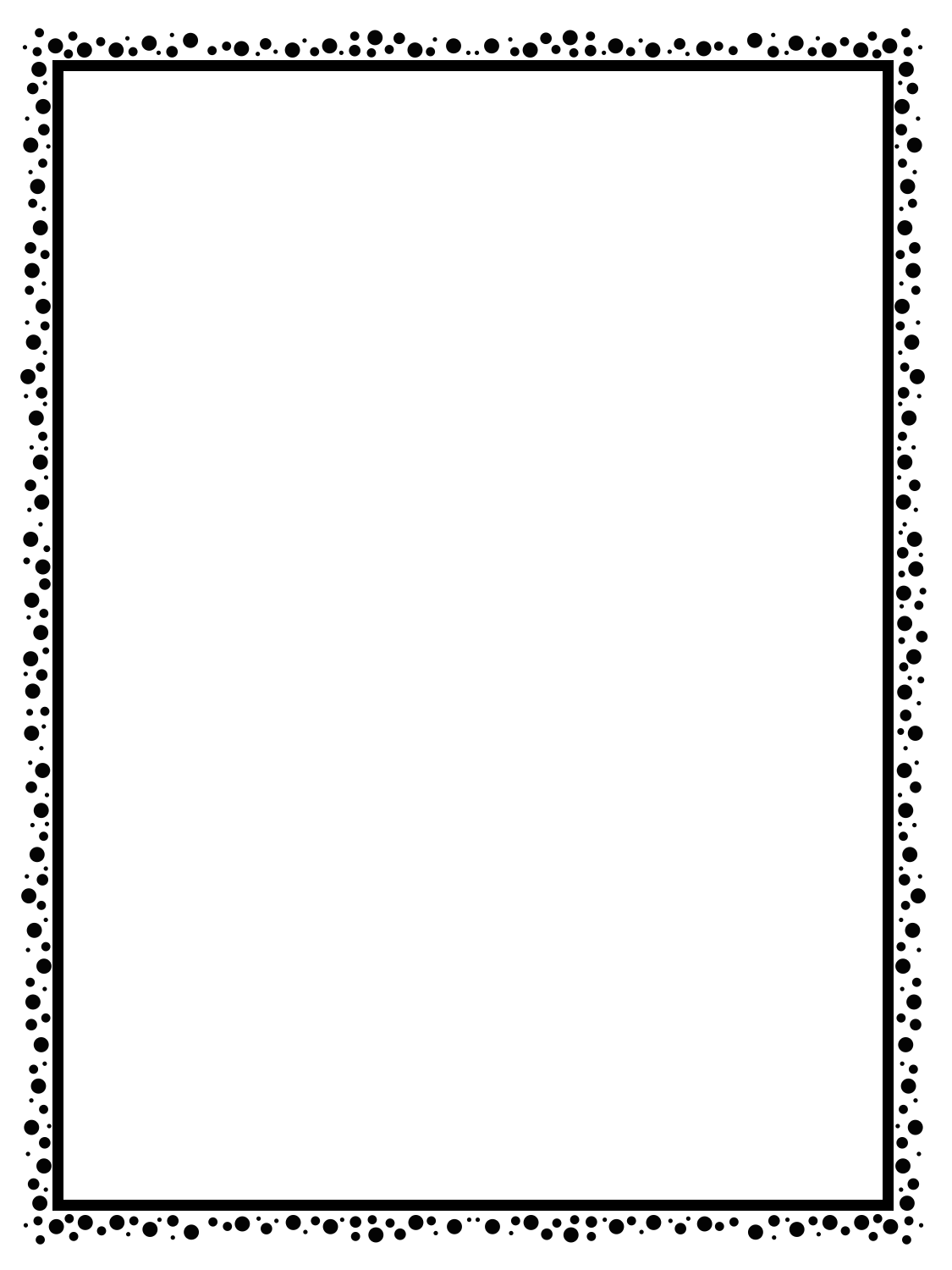 CATEGORIAS SEMÁNTICAS
COLOREA Y UNE LAS PALABRAS QUE TIENEN RELACIÓN
Manzana
Saturno
Fresa
Neptuno
Martes
Círculo
Jueves
Cuadrado
Marte
Estrella
Plátano
Lunes
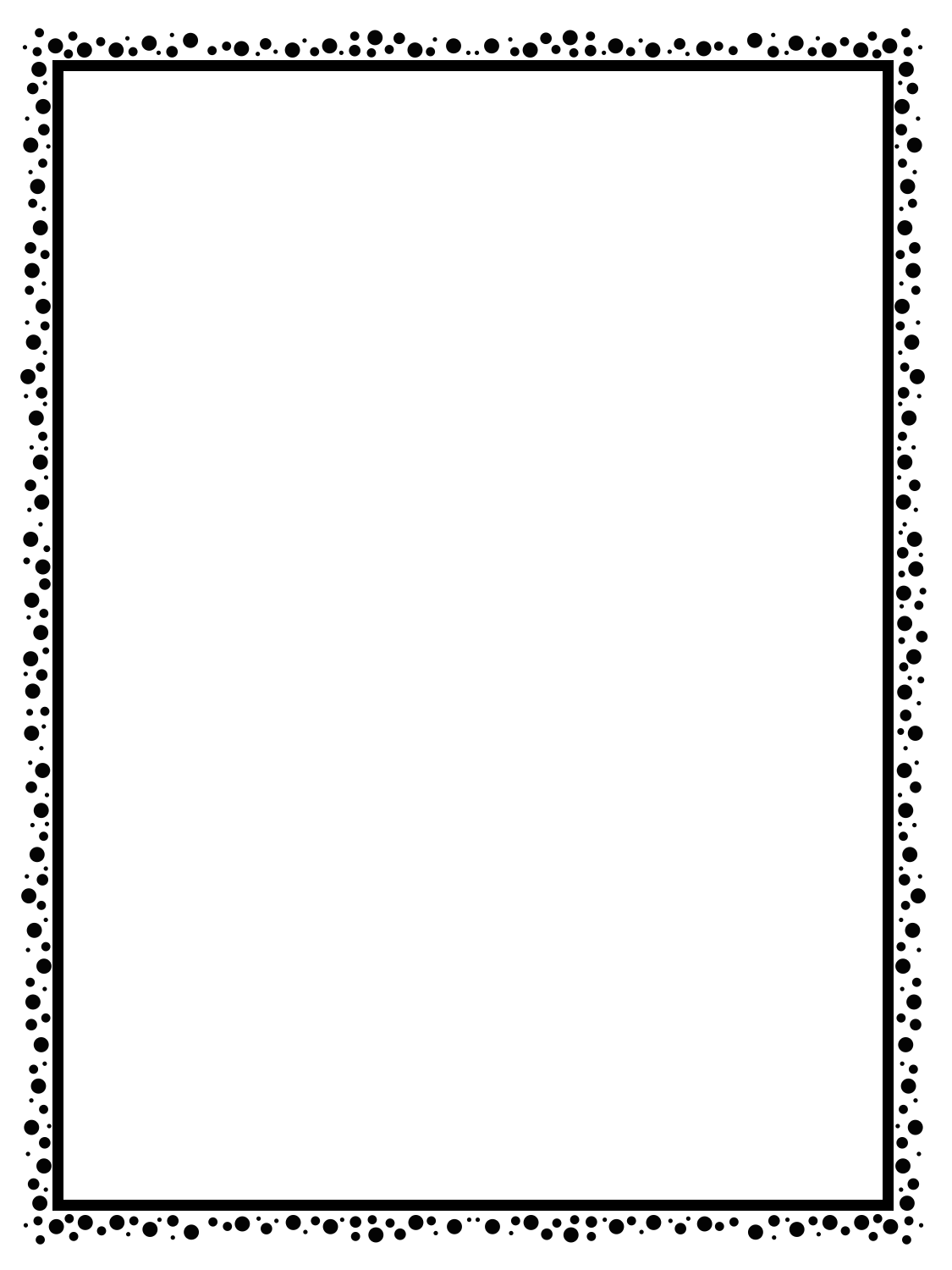 CATEGORIAS SEMÁNTICAS
COLOREA Y UNE LAS PALABRAS QUE TIENEN RELACIÓN
Manzana
Saturno
Fresa
Neptuno
Martes
Círculo
Jueves
Cuadrado
Marte
Estrella
Plátano
Lunes
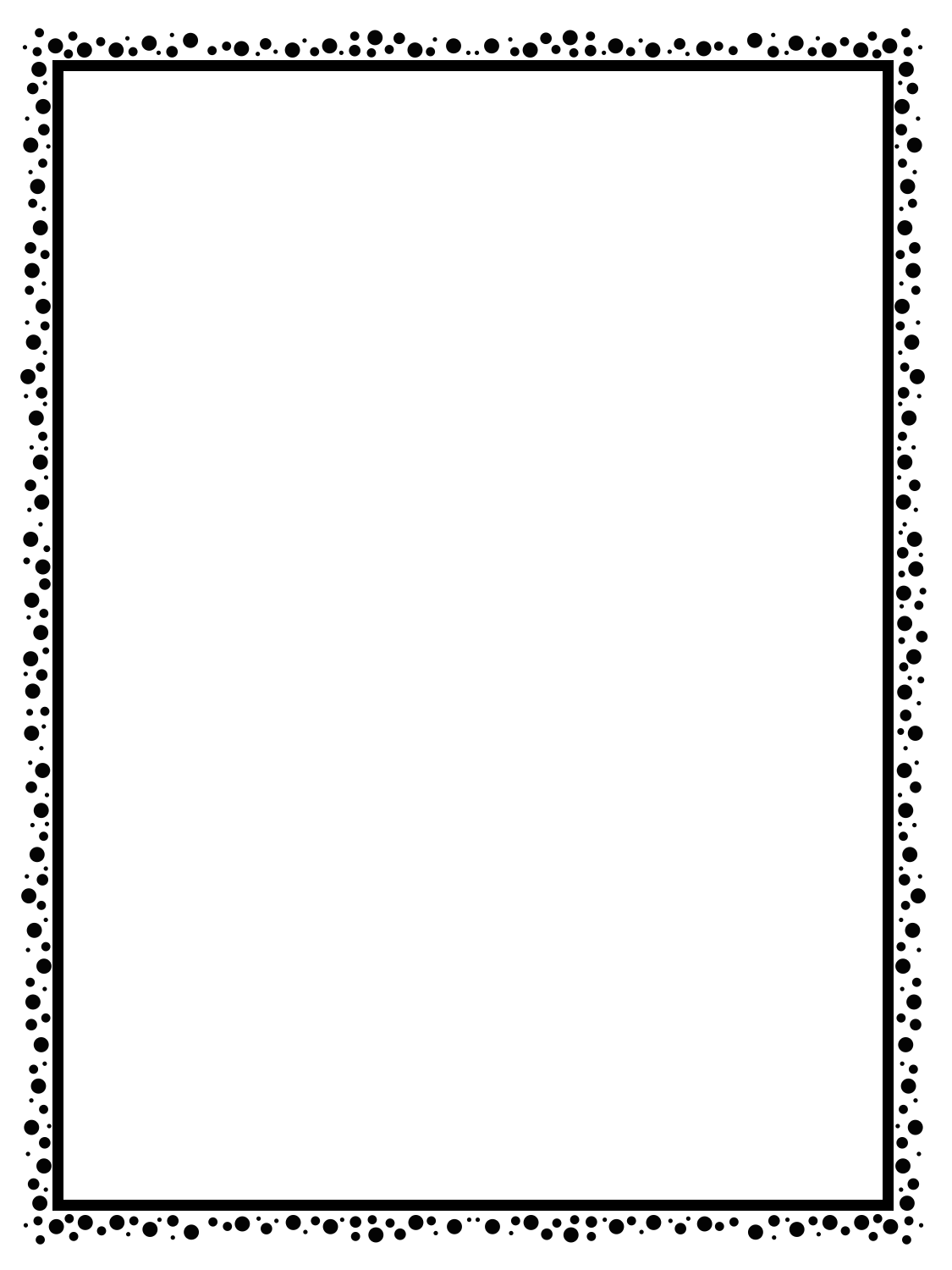 CATEGORIAS SEMÁNTICAS
COLOREA Y UNE LAS PALABRAS QUE TIENEN RELACIÓN
Risotto
Canoa
Flauta
Lancha
Trompeta
Paella
Jabón
Fideua
Gel
Oboe
Champu
Barco
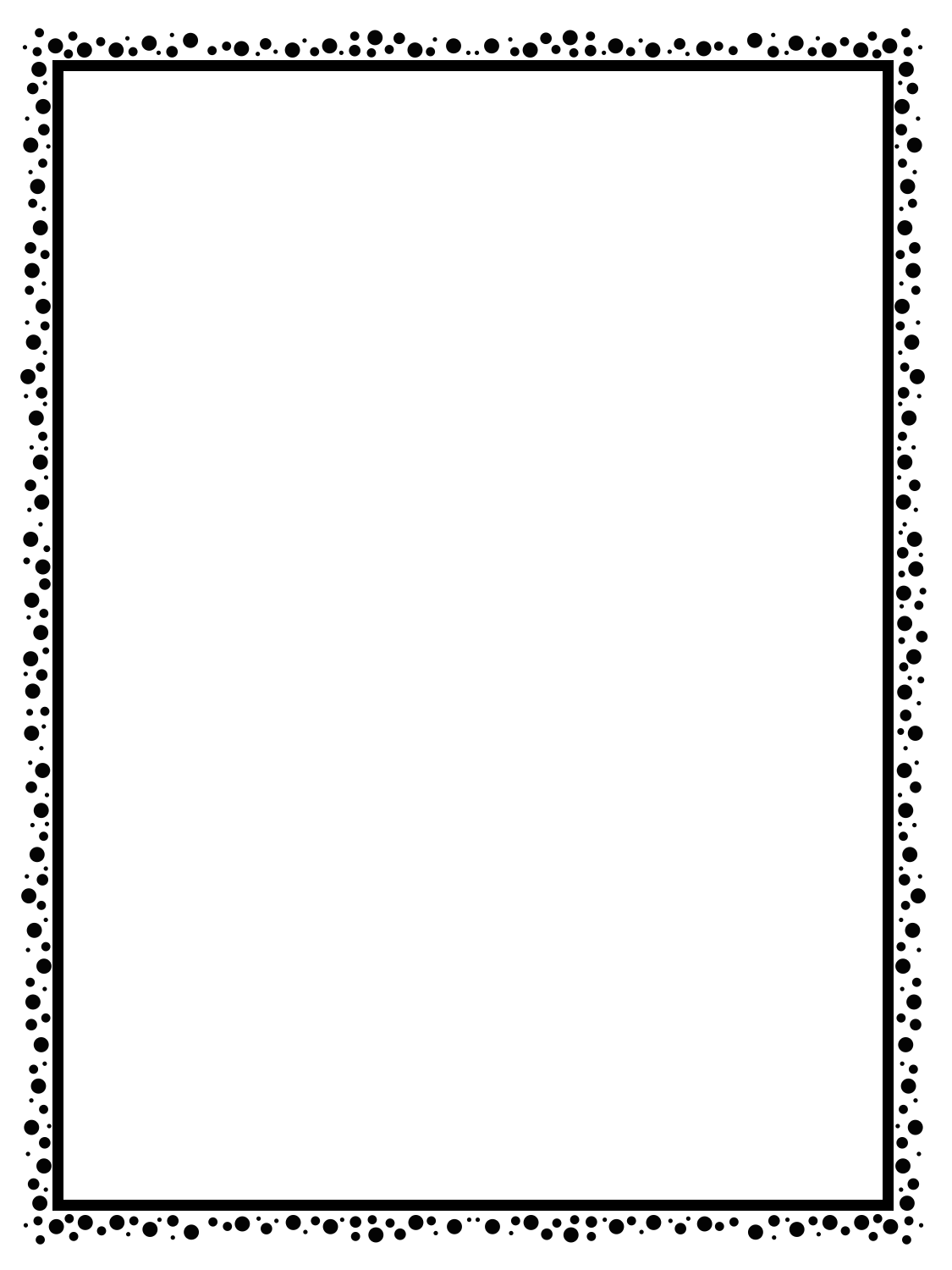 CATEGORIAS SEMÁNTICAS
COLOREA Y UNE LAS PALABRAS QUE TIENEN RELACIÓN
Risotto
Canoa
Flauta
Lancha
Trompeta
Paella
Jabón
Fideua
Gel
Oboe
Champu
Barco
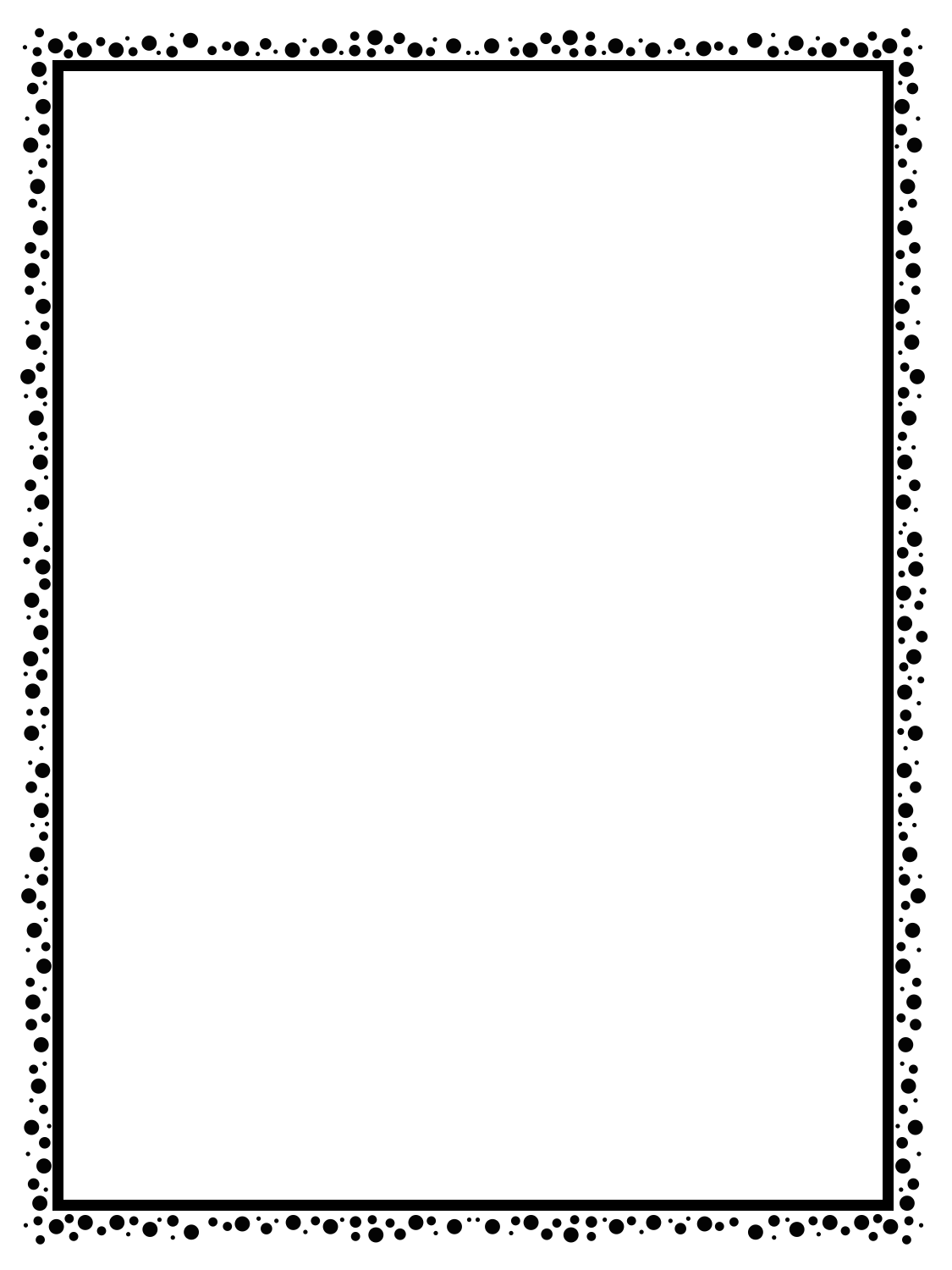 CATEGORIAS SEMÁNTICAS
COLOREA Y UNE LAS PALABRAS QUE TIENEN RELACIÓN
Cuchara
Italia
Brazo
Mano
Tenedor
España
Bandolera
Codo
Mochila
Francia
Bolso
Cuchillo
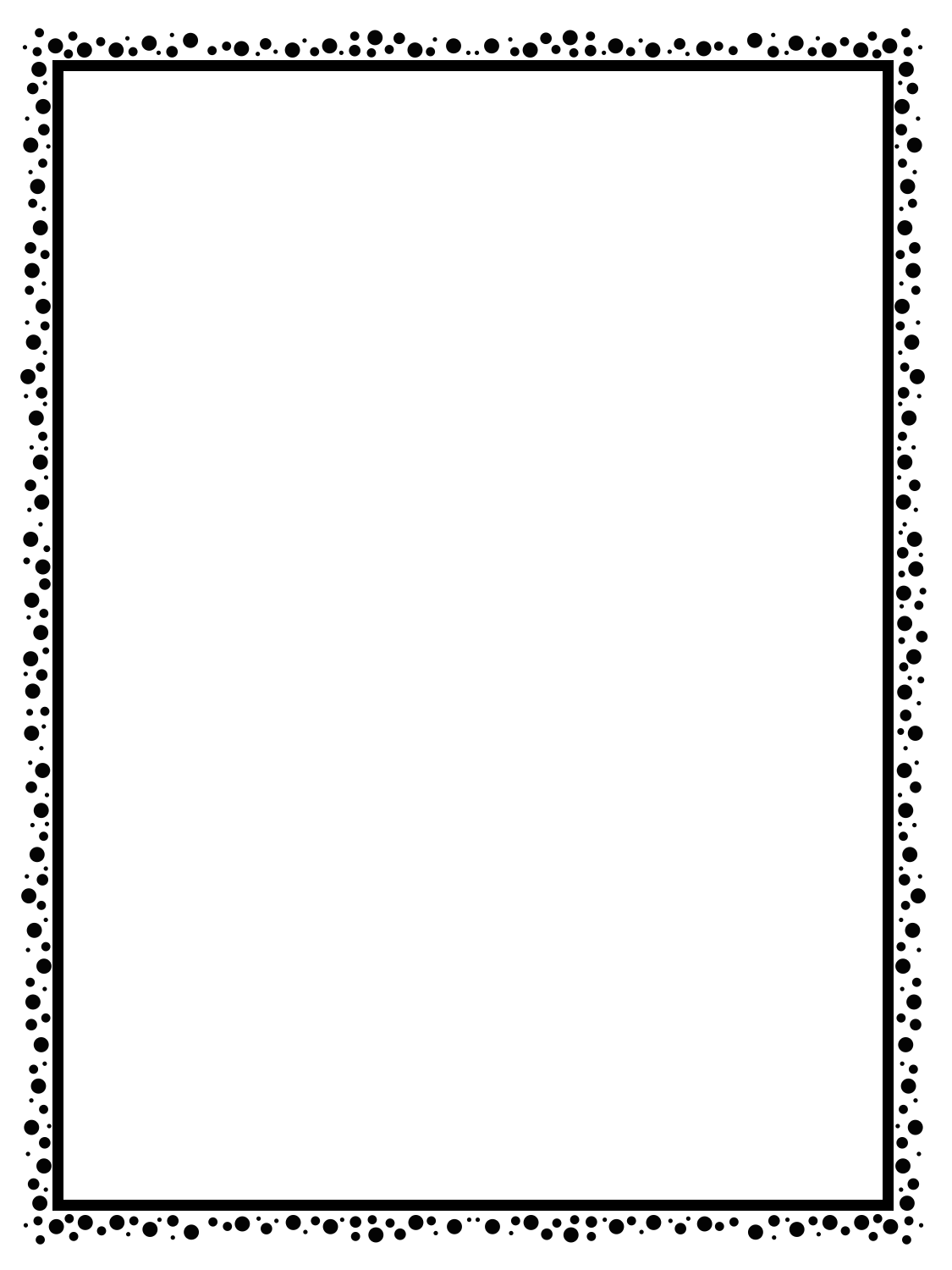 CATEGORIAS SEMÁNTICAS
COLOREA Y UNE LAS PALABRAS QUE TIENEN RELACIÓN
Cuchara
Italia
Brazo
Mano
Tenedor
España
Bandolera
Codo
Mochila
Francia
Bolso
Cuchillo
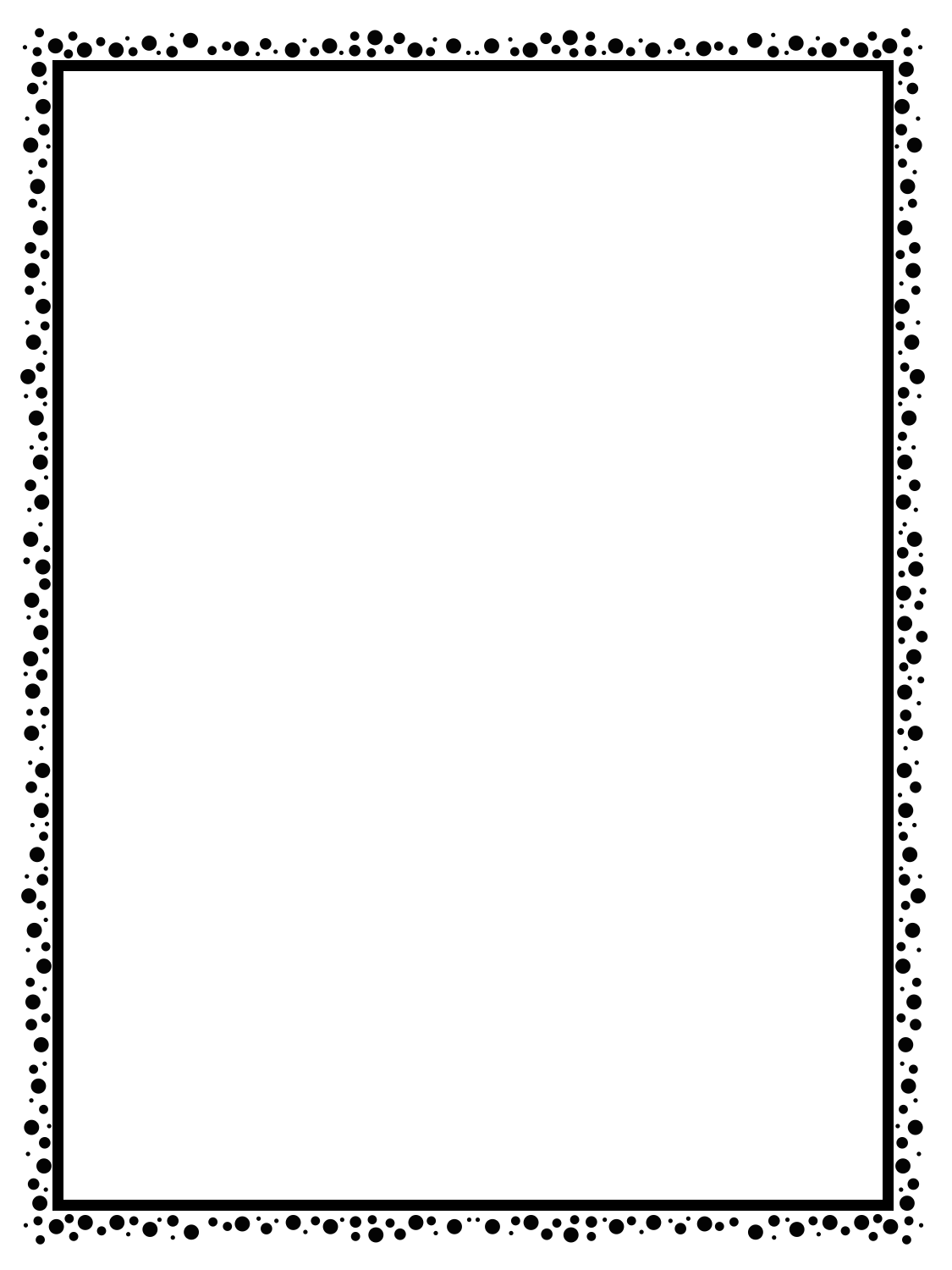 CATEGORIAS SEMÁNTICAS
COLOREA Y UNE LAS PALABRAS QUE TIENEN RELACIÓN
Soldador
Ladrillo
Pan
Cemento
Panadería
Fontanero
Panadero
Tubería
Taxi
Volante
Taxista
Albañil
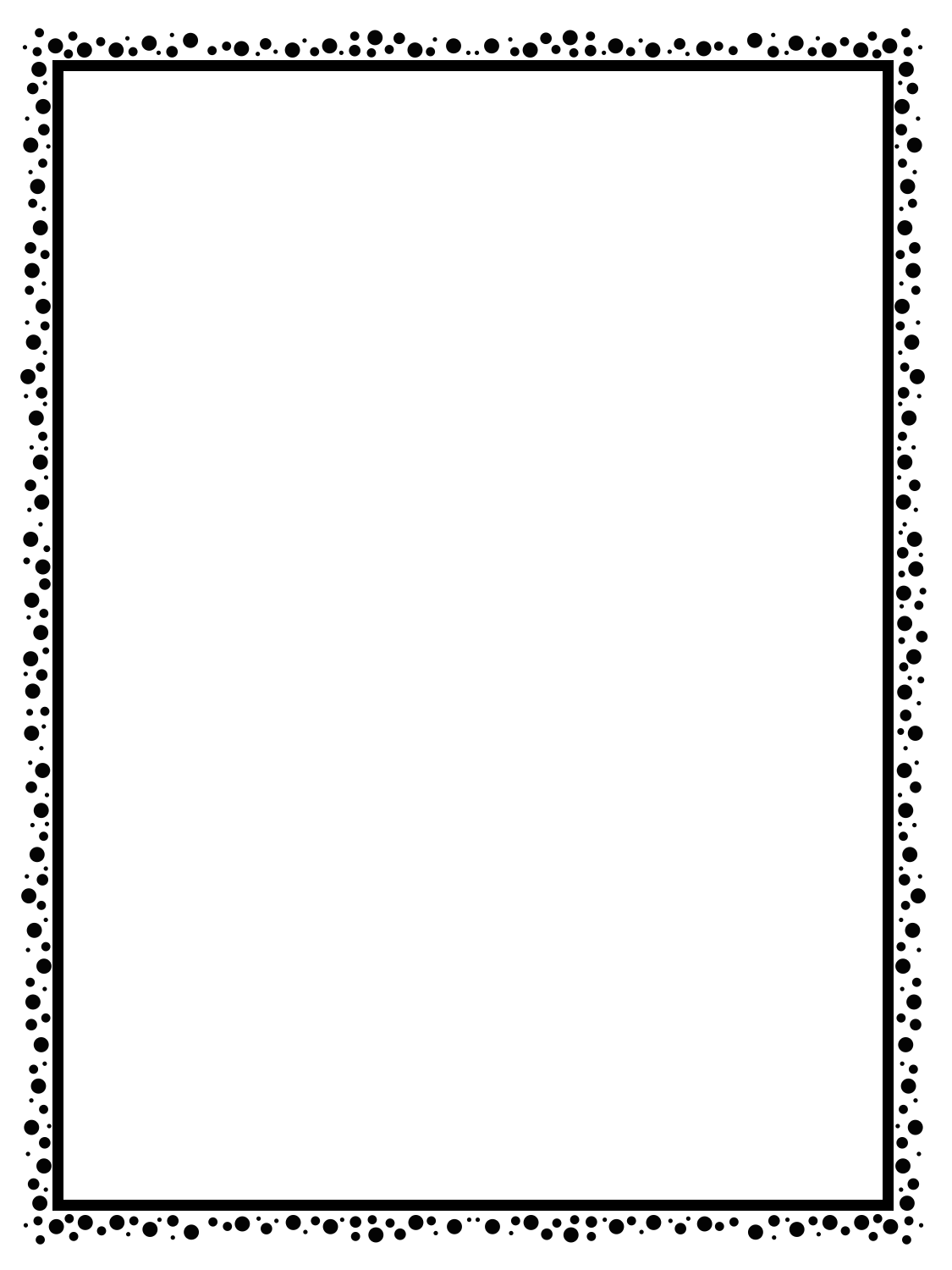 CATEGORIAS SEMÁNTICAS
COLOREA Y UNE LAS PALABRAS QUE TIENEN RELACIÓN
Soldador
Ladrillo
Pan
Cemento
Panadería
Fontanero
Panadero
Tubería
Taxi
Volante
Taxista
Albañil